ORGÁNICA 
DE LA DGMN
UNIDAD 
DE AUDITORÍA INTERNA
DIRECTOR
GENERAL
ASESORÍA 
JURÍDICA
SUBDIRECTOR GENERAL
DEPARTAMENTO PLANIFICACIÓN
DEPARTAMENTO MOVILIZACIÓN
DEPARTAMENTO CONTROL DE ARMAS 
Y EXPLOSIVOS
DEPARTAMENTO RECLUTAMIENTO
DEPARTAMENTO CONVENCIONES DE ARMAS QUÍMICAS Y BIOLÓGICAS
DEPARTAMENTO
FINANZAS
DEPARTAMENTO TECNOLOGÍAS DE LA INFORMACIÓN Y COMUNICACIONES
DEPARTAMENTO 
APOYO LOGÍSTICO
DEPARTAMENTO COMUNICACIONAL
DEPARTAMENTO 
GESTIÓN Y DESARROLLO DE LAS PERSONAS
AUDITORÍA
ASESORÍAS
OPERATIVOS
DE APOYO
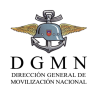